Undef and Poison:Present and Future
Juneyoung Lee
Seoul National University
This talk is based on joint work with
Sanjoy Das, Chung-Kil Hur, Nuno P. Lopes, David Majnemer, John Regehr
1
[Speaker Notes: Good morning everyone.
I’m Juneyoung Lee, from Seoul National University, and I’m happy to give a talk for this LLVM developer meeting.

Today, I’m going to talk about an important topic in LLVM, which is undef and poison values]
What is This Talk About?
LLVM has a notion of undef & poison values.
Their semantics has been unclear, causing real-world problems.






Recently, efforts have been made to address the problem.
I will talk about the background, current status, and future directions.
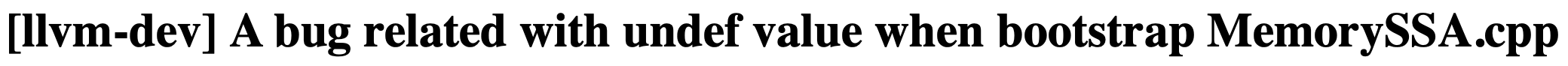 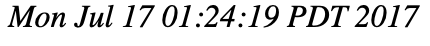 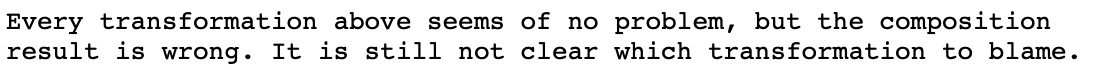 2
[Speaker Notes: Let me briefly introduce what this talk is about.
LLVM has two special values: undef and poison, which are introduced in the past to enable important compiler optimizations,

It has been a great success and now we can see optimizations that use undef and poison everywhere in LLVM.
But ironically, they increasingly became the source of miscompilations as well.
The main reason was that, the specification of undef and poison in LangRef weren’t described in detail, and 
existing LLVM optimizations sometimes did not respect the specification.

This led to real-world miscompilations that were hard to trace down.

<animation>
For example, three years ago, bootstrapping LLVM failed because LLVM miscompiled itself.
To summarize what happened, the semantics of branching on undef has been unclear, causing a series of optimizations on branches to transform incorrectly.
The author of this thread left this impressive statement :
“Every transformation above seems of no problem, but the composition result is wrong. It is still not clear which transformation to blame”

Recently, thanks to the efforts from many people, the situation has been improved.
The semantics of operations w.r.t undef/poison became more explicit, and optimizations are being updated to follow the LangRef.

In this talk, I’d like to introduce the efforts that are made by many people.
I’ll first present the background of important concepts, the recent efforts, and the future roadmap for correct & good optimizations.
I hope that after this talk all of you also become experts in undef and poison.]
BackgroundUndefined Behavior,Undef, and Poison
3
[Speaker Notes: Part one, let me explain what undefined behavior, undef value, and poison value are.]
Undefined Behavior
Behavior of a program that violates the language standard
Behavioral refinement: Compiler assumes the source has no UB
UB
Indeterminate value
int x;
 if (cond) x = 3;
 f(x);
C
movl    $3, %edi
 call    f
Asm
false
Indeterminate value
4
[Speaker Notes: I guess many compiler developers have already heard about a notion of undefined behavior.
Undefined behavior is the behavior of a program that violates the language standard.
It is allowed for compiler to simply ignore the case when source has undefined behavior, and this is called behavioral refinement.

Let me show you an example of undefined behavior in C.
An optimizing compiler can compile the program on the left into the assembly on the right.
You can see that there is no load of value x as well as branch on cond in the assembly, which is beneficial in terms of code size and performance.

Let me give you the precise reasoning of the correctness of this compilation.

<animation>
In the first statement, x is uninitialized. causing it to contain a conceptual value called ‘indeterminate value’ in C.

<animation>
When cond is false, x is not updated, so

<animation>
the ‘indeterminate value’ is read.

<animation>
But, according to C standard, it is UB if the value of an object with automatic storage duration is used while it is indeterminate.
So, if cond is false, the program raises undefined behavior. // raise 발음 명확히
Therefore, compiler can assume that cond is always true, leading to emitting constant 3 only, which is nice.]
Motivation for Undef
Problem
IR didn’t have a notion of ‘uninitialized value’
int x;
 if (cond) x = 3;

 f(x);
; br cond, ...
 x = phi(3,       )
 call f(x)
C
IR
undef
??
5
New LLVM ‘undef’ Value, http://www.nondot.org/sabre/LLVMNotes/UndefinedValue.txt
[Speaker Notes: But, long time ago, LLVM couldn’t do this optimization, and the reason was that it did not have a value in IR that is uninitialized.
This was an important blocker because many optimizations are done on IR programs.
As you know, IR is a language that is tailored for compiler optimizations. Especially, it uses SSA form, which allows easier writing of optimizations.

This example shows how the SSA construction is done by Mem2Reg from the C program.
The phi node is inserted after the if block.
When cond is true, the phi becomes three, which is its first operand.
But, when cond is false, what should be the value?

<animation>
The answer was, a new value, undef.
When cond is false, we can say that x simply is undef.
Then, the following optimizations such as InstCombine can fold the phi on 3 and undef into simply 3, finishing the optimization that we’ve seen from the previous slide.

After undef was successfully introduced into LLVM,
many optimizations on undef have been added, helping code generation of efficient assembly.]
Example: C’s bitfield
UB
struct {
   int x: 2, y: 6;
 } a;
 a.x = 1;
C
IR
a = alloca
 b = load a
 v = (b & ~3) | 1
 store v, a
Indeterminate value
6
New LLVM ‘undef’ Value, http://www.nondot.org/sabre/LLVMNotes/UndefinedValue.txt
[Speaker Notes: Then, you may wonder, whether undef is equivalent to the indeterminate value, which was introduced in the first slide.
Conceptually, they are similar; both represents the uninitialized value.
However, there is an important difference between indeterminate value and undef.

Let’s look at this example, which lowers a C program on the left into IR on the right.
The struct variable a has two bitfields, x and y, which are 2 and 6 bits respectively.
To write 1 to bitfield x, the IR loads one byte, masks away the two bits, mark bit 1, and store the whole byte back.

<animation>
If a has indeterminate value stored, loading a immediately raises undefined behavior, as described before.
This is not we want, because we want to appropriately remove undefined bits and store a value using logical operation.
This implies that undef and indeterminate value should be different.]
Definition of Undef
undef of type T is the set consisting of all defined values of T.
A (partially) undefined value is a subset of undef.
An operation on undefined values is defined in element-wise manner
🙂
struct {
   int x: 2, y: 6;
 } a;
 a.x = 1;
C
IR
a = alloca i8
 b = load i8 a
 v = (b & ~3) | 1
 store v, a
undef = {0, 1, ..., 255}
8 bits: ********
******01
******00
7
[Speaker Notes: But, with the current undef, we can explain this transformation.
To be precise, let me explain what precisely undef is first.

Undef is the full set of all defined values.
For example, undef of i8 is a set of integers from 0 to 255.
Note that we have partially undefined value as well; a partially undefined value is simply a subset of undef.
From now on, when I say undefined values, it includes fully undefined as well as partially undefined values.
An operation on undefined values is done in elementwise manner, returning another set of values or a defined value when the result is a singleton set.

Note that this formal definition did not exist in the original proposal document.
This definition came after discussions between many developers and researchers, to explain undef-related optimizations.

<animation>
To show that this works, let’s rerun this example using this definition of undef.
Now, b is undef, a set of all possible 8-bit integers.
The stars here represent uninitialized bits.

<animation>
Then, this and operation performs elementwise operation on the undef value.
It returns a partially undefined value, which is set of 8-bit integers with 2 lowest bits set to zero.

<animation>
Finally, the or operation yields a set of integers with lowest bits set to 01.
There was no undefined behavior, and we could successfully preserve the undefinedness of remaining 6 bits, which is very nice!]
Motivation for Poison
Problem
Needed a value that represents signed overflow in LLVM IR,
But undef was too weak & UB was too strong.
Example: Widening an induction variable
int64_t i = 0;
 while (i <= y) {
   arr[i] = ...;
   i = i + 1;
 }
int32_t i = 0;
 while (i <= y) {
   arr[i] = ...;
   i = i + 1;
 }
IR
IR
No signextneeded(cheap)
Needs tosignext i to 64
(expensive)
8
The nsw story, https://groups.google.com/g/llvm-dev/c/sDYaYV_ZF-g/m/5Ektu6vM_0oJ
[Speaker Notes: Now we understood what undef is.
But, after then, another problem emerged.
LLVM wanted to support another operation that is undefined behavior in C, which is signed integer overflow.
The problem, however, was that undef wasn’t enough to explain it.

Before jumping into the solution, let me describe why making signed integer overflow raise UB is important.

<animation>
Signed integer overflow is useful for several important optimizations, including induction variable widening.
This optimization widens the bitwidth of an induction variable from 32 to 64, which is the size of a pointer.

<animation>
The benefit of this optimization comes from removing a hidden sign-extension at pointer arithmetics.
On the left, i has to be extended for every iteration because the pointer is 64-bits, but the index is 32-bits signed integer.
On the right, the extension isn’t needed.]
Motivation for Poison
Problem
Needed a value that represents signed overflow in LLVM IR,
But undef was too weak & UB was too strong.
Example: Widening an induction variable
can be false
always true
int64_t i = 0;
 while (i <= y) {
   arr[i] = ...;
   i = i + 1;
 }
int32_t i = 0;
 while (i <= y) {
   arr[i] = ...;
   i = i + 1;
 }
IR
IR
INT32_MAX
INT32_MAX
The nsw story, https://groups.google.com/g/llvm-dev/c/sDYaYV_ZF-g/m/5Ektu6vM_0oJ
9
[Speaker Notes: But, we cannot naively widen i because there is a corner case that makes this transformation wrong.

If y is int32_max, i on the left cannot be larger than y because it is 32-bits integer.
However, after widening, the comparison can be false because i is 64-bits integer.]
Motivation for Poison
Problem
Needed a value that represents signed overflow in LLVM IR,
But undef was too weak & UB was too strong.
Example: Widening an induction variable
always true
int64_t i = 0;
 while (i <= y) {
   arr[i] = ...;
   i = i +nsw 1;
 }
int32_t i = 0;
 while (i <= y) {
   arr[i] = ...;
   i = i +nsw 1;
 }
IR
IR
INT32_MAX
???
poison!
INT32_MAX
10
The nsw story, https://groups.google.com/g/llvm-dev/c/sDYaYV_ZF-g/m/5Ektu6vM_0oJ
[Speaker Notes: In order to exclude this corner case, LLVM exploits the fact that i + 1 should not sign overflow in C.
LLVM introduced a new flag, nsw, to the add instruction.
The nsw flag imposes the assumption that signed overflow never happens in this operation.

<animation>
And then, here is the final question.
What should be the result of signed overflow?

<animation>
We can think of two options.
The first is to define it as undef.
However, it turns out that it’s too weak, because all elements of undef is never larger than INT32_MAX.
This will make the loop condition, i less than or equal to y, still true.
The second is to define it as UB.
It makes this transformation sound, but It blocks other useful optimizations, such as hoisting addition with nsw out of a loop, because it may introduce UB when the loop is not executed.

<animation>
It was motivation for introducing a new value, poison, into LLVM.]
Definition of Poison
poison is a special value that represents a violation of an assumption
Each operation either propagates poison or raise UB
(Property) poison is refined by any (defined or undefined) value
🙂
poison  false is allowed
poison
false
int64_t i = 0;
 while (i <= y) {
   arr[i] = ...;
   i = i +nsw 1;
 }
int32_t i = 0;
 while (i <= y) {
   arr[i] = ...;
   i = i +nsw 1;
 }
IR
IR
poison
INT32_MAX
INT32_MAX
INT32_MAX
poison!
INT32_MAX+1
INT32_MAX
11
[Speaker Notes: A poison is a special value that represents violation of an assumption, such as no signed overflow.
If you’re familiar with floating points, poison is similar to the nan value. 
Operation such as add or comparison simply propagates poison, and operations like division raises UB when it is used as its divisor.
This is unlike undef, operation of which is done in elementwise manner.
Whenever poison is used, you can replace poison by any value.

Let me explain this example again, by starting with i being int32_max. 
On the left, i + 1 overflowed 32 bits representation, so the result is poison.
On the right, i + 1 did not overflow 64 bits, so the result isn’t poison.

<animation>
Since poison propagates through comparison,
the comparison between i and y again becomes poison.
This is unlike undef; if i was undef, the comparison would have always returned true.
The comparison on the right is false as before.

<animation>
By the property, it is allowed to replace poison with false.
Therefore, this optimization finally became correct, which is nice!

This is the end of backgrounds about undef and poison.
I hope the explanations were clear to everyone]
Comparison of Undef and Poison1. poison and undef can fold to a different (defined) value at each use
undef
use1(0)
 use2(1)
y = load uninit_var
 use1(y)
 use2(y)
poison
poison
use1(0)
 use2(1)
z = INT_MAX < (INT_MAX +nsw 1)
 use1(z)
 use2(z)
12
[Speaker Notes: For further understanding of undef and poison, let me compare undef and poison values, by introducing one common property and three different properties.

First, both poison and undef can be replaced with a different value at each use.

<animation>
Let’s assume that y is a load of an uninitialized var, which is undef.
Since two undefs are not correlated, it is okay to fold these into different values, such as zero and one.

<animation>
Similarly for poison. z is poison due to signed overflow, and two uses of z can see different values.

These transformations are a bit counterintuitive, but it is helpful for doing more optimization, because each use can pick a value that fits more.]
Comparison of Undef and Poison2. Undefined values do not admit certain arithmetic properties
?
y = x * 2
y = x + x
IR
IR
A. If x is poison:
poison
y = x * 2
y = x + x
poison
B. If x is undef:
y = x * 2
y = x + x
13
[Speaker Notes: The second one is an important difference between undef and poison.

Unlike poison, undefined values do not admit a few arithmetic properties.

To explain this, let’s see this transformation, which simply converts x * 2 into x + x.

If x was well-defined, this is trivially sound.

<animation>
If x was poison, this is still fine, because y is poison in both source and target.

<animation>
However, if x was undef, the multiplication in source is done pairwise, causing y to be a set of even numbers.
But, after optimization, the addition is done pairwise between two full integer sets, causing y to be a full set of numbers again.
Therefore, this optimization is incorrect when x is undef.]
Comparison of Undef and Poison3. poison is more undefined than undef
poison  undef: allowed
poison
poison
y = x + undef
y = undef
undef  poison: disallowed
undef
true
poison
poison
x = c ? undef : y
x = y
14
https://reviews.llvm.org/D83360
[Speaker Notes: Another difference between poison and undef is that, poison is more undefined than undef.

This means that, it is allowed to replace poison with undef.

<animation>
It explains replacing, for example, add undef with undef, when the other operand is poison.

The inverse direction, replacing undef with poison, is disallowed.
This means that undef cannot be replaced with another value in general.

<animation>
For example, this select transformation is incorrect, becauase when c is true and y is poison, undef is replaced with poison.
Due to this unsoundness, the select transformation was recently removed.
I’ll revisit this example later in this talk.]
Comparison of Undef and Poison4. poison cannot be used for uninitialized bitfields
☹️
struct {
   int x: 2, y: 6;
 } a;
 a.x = 1;
C
IR
a = alloca i8
 b = load i8 a
 v = (b & ~3) | 1
 store v, a
poison
poison
poison
15
[Speaker Notes: The final difference between poison and undef is that poison cannot be used for encoding uninitialized bits.

To see this, let’s revisit this example lowering from C program to IR, and suppose that uninitialize bits are set to poison.
In this program, only the two bits corresponding to a.x should be initialized to zero one.

<animation>
Here, the value b loaded from uninitialized bits is poison,

<animation>
The and operation on b returns poison, because logical operations propagate poison.

<animation>
Similarly, the or operation also propagates poison

Fianlly, poison is written to a instead of one, which makes this transformation unsound.
Therefore, we cannot use poison to encode uninitialized bits.]
Summary: UB, Undef, and Poison
Least Defined
UB
Undefined behavior is the strongest one
poison is a notion of deferred UB
Undefined values are sets of values
Poison values
Undefined values
Most Defined
Defined values
16
[Speaker Notes: So, this is all about UB, undef, and poison.

To summarize, both poison and undef are values, and using these values do not immediately raise undefined behavior.

This diagram shows that undef is more defined than poison.

As we’ve seen, there are important differences between undef and poison.]
Recent Progresses inFixing UB-related Problems in LLVM
17
[Speaker Notes: Now, I’m going to start the part 2, the recent progresses in fixing problems in LLVM IR that are related with undefined behavior.]
1. Semantics Are Clarified at LangRef.
Branch
br undef, A, B
UB
switch undef, ...
// MSAN does not like undefs as branch condition which can be introduced
 // with "explicit branch".
 if (ExtraCase && BB->getParent()->hasFnAttribute(Attribute::SanitizeMemory))
   return false;
Ternary Op.
z = select poison, x, y
And also
shufflevector’s undef mask, memset(undef, val, 0), padding of aggregates, ...
https://reviews.llvm.org/D76973 https://reviews.llvm.org/D86189 
https://reviews.llvm.org/D70641 https://reviews.llvm.org/D86643
18
[Speaker Notes: The first progress in LLVM that I’d like to introduce is that, several operations’ semantics are now clarified at LLVM Language Reference document.
There were a few operations, whose semantics w.r.t. undef and poison were not explicitly defined.
Missing definitions were potential sources of miscompilations, and some of them led to miscompilations in practice.

First, a conditional branch on undef is now undefined behavior.
This explains optimizations that rely on branch conditions, such as correlated value propagation.

<animation>
This clarification, however, implies that introducing a new condition branch may silently introduce undefined behavior, because its condition may be undef.
Such transformations were already detected by memory sanitizer in the past.
They couldn’t be properly fixed however; instead, when MSan was enabled, the optimizations were simply disabled.
These optimizations can be fixed with freeze, which will be described later.

<animaton>
Second, it is now explicitly stated that giving poison to the condition of select returns poison
This explains optimizations that convert select into arithmetic operations if cheaper.

Many clarifications on other operations were made in LangRef as well.
You can visit the links below if you're interested the details.]
2. Undef/Poison-related Bugs    Are Found with Alive2
Alive2 is a translation validation tool for LLVM: https://alive2.llvm.org




llvm/test/Transforms: 23 bugs reported, 17 fixed, 37 failures remaining
Project Zero LLVM Bugs: https://web.ist.utl.pt/nuno.lopes/alive2/
src.ll
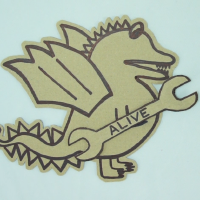 It’s correct / incorrect!
opt
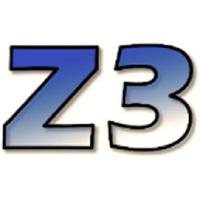 tgt.ll
19
[Speaker Notes: The second progress is that many bugs related to undef and poison are discovered by a translation validation tool called Alive2 where the clarifications in the language reference are formalized.
This is the first time that existing optimizations are systematically validated w.r.t the precise semantics of undef/poison.

Alive2 takes two bitcodes and checks whether the first one is correctly translated to the second one using an SMT solver.
For the online version, you can visit this webpage and have fun.
I’m also actively involved in the project.

Alive2 detected many failures from existing unit tests that are under test/Transforms.
23 bugs were reported, and 17 of those are already fixed.
There are still 37 unit test failures unreported because either its fix is nontrivial or it isn’t likely to cause end-to-end miscompilation in practice.

To see the full list of failures, you can visit this webpage. It contains a nice graph that shows the number of failures per day.]
3. Freeze to the Rescue
Officially added to LLVM 10.0
Definition of “y = freeze x”
If x is poison or undefined value: return a defined, nondeterministically chosen, value
Otherwise: return x
undef
undef
y = x * 2
y = x + x
20
[Speaker Notes: The third progress is that a freeze instruction is officially added to LLVM 10.0 to deal with the known miscompilation bugs.
Using freeze, you can remove undefinedness from a value, which can make problematic optimizations correct again.

Let me explain the definition of freeze in detail first.
A freeze instruction takes one operand and returns a value.
If the operand is poison or undefined, it nondeterministically picks one of defined values and returns it.
Otherwise, it is just an identity operation.
When lowered into assembly, it is always an identity operation, so it has no runtime cost.

To see the effect of freeze, let’s revisit the previous example, transforming x times 2 to x plus x.
Note that LLVM does not actually perform this transformation, I’m just using it as an example.
I’d like to remind that this transformation is incorrect because, when x is undef, y in source is a set of even numbers whereas y in target becomes fully undef.]
3. Freeze to the Rescue
Officially added to LLVM 10.0
Definition of “y = freeze x”
If x is poison or undefined value: return a defined, nondeterministically chosen, value
Otherwise: return x
(Nondeterministically chosen)
0
1
2
undef
undef
y = x * 2
x’ = freeze x
 y = x’ + x’
0
2
(one of even numbers)
21
[Speaker Notes: To make this transformation correct, we can freeze x.
To see why, let’s assume that x is undef again.

In target, since x is undefined, freeze returns one of well-defined integers.
Since the value of x’ is set to one single integer, all users of x’ now sees the same value.
Since y is the addition of two same numbers, y is an even number.
The value of y in target is an element of the y in source, so the transformation is finally correct.
This is how freeze works!]
3. Freeze to the Rescue
Fixing “Select  Branch” Using Freeze
UB
poison
z = select c, x, y
if (c) z = x
 else   z = y
poison
poison
false
true
poison
z = select c, x, y
if (freeze(c)) z = x
 else   z = y
https://reviews.llvm.org/D84940 
https://reviews.llvm.org/D76179
22
[Speaker Notes: After its introduction, freeze was used to fix a few miscompilations in LLVM.
The first one is converting select c x y on the left to the conditional branch on the right.
The reason why this is incorrect is when c is poison, select in the source just returns poison, whereas the conditional branch in the target raises UB.

There are a few passes that perform this transformation, such as CodeGenPrepare and JumpThreading.

<animation>
In order to make them correct, the branch condition was frozen.
When c is poison, freeze c is either true or false.
Therefore, the branch is either taken or not taken, but does not raise UB anymore.]
3. Freeze to the Rescue
Fixing DivRemPairs Using Freeze
undef
undef
1
undef
undef
1
a = x / y
 b = x % y
a = x / y
 b = x - (a * y)
0
undef
1
undef
undef
undef
23
https://reviews.llvm.org/D76483
[Speaker Notes: The second one is DivRemPairs optimization in LLVM.
<animation>
This optimization converts the remainder into a multiply followed by subtraction.
This transformation is beneficial if the architecture has expensive remainder operation.

This transformation seems fine, but it is incorrect if undef is given as an input.

<animation>
Let’s assume that x is undef and y is one.

<animation>
a is undef in both source and target.

<animation>
And, in source, b is zero because undef remainder one is computed elementwise, which is always zero.

<animation>
However, in target, a times y is undef, so b becomes undef minus undef, which is again undef.

Since zero cannot be replaced with undef, this transformation turns out to be incorrect in general.

But, we don’t want to remove this optimization, since it is beneficial in certain circumstance.
Fortunately, freeze can make this optimization correct. I’ll show you how.]
3. Freeze to the Rescue
Fixing DivRemPairs Using Freeze
n is a defined value!
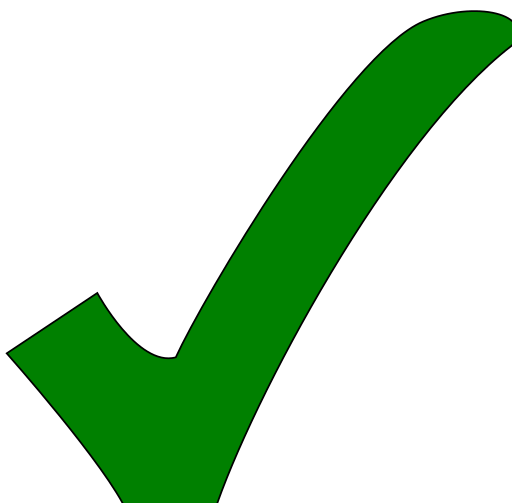 n
undef
undef
undef
1
a = x / y
 b = x % y
x’= freeze x
 a = x’ / y
 b = x’ - (a * y)
1
n
0
0
undef
1
n
In the full patch, y is frozen as well
because giving an undefined value to y causes a bug too.
24
[Speaker Notes: The problematic case was when x was undef and y was 1.
On the right, you can see that the frozen x is used instead.

<animation>
Since it is frozen, x’ has one defined value, say n.
Then, everything is starting to work as this optimization expected.

<animation>
a is simply n as well,

<animation>
a * y is simply n because y is one,

<animation>
so b is n minus n, which is simply zero.
The value of b is both zero in source and target, so the optimization is correct.

<animation>
In the full patch, y needed to be frozen as well due to the similar problem.
The patch has landed, and DivRemPair is now working correctly.

As you have seen from these two examples, freeze can be used to exclude problematic corner cases.]
Performance Regression Matters
There are optimizations/analyses unaware of freeze
Fixing DivRemPairs: ~2% slowdown in 505.mcf_r with LTO, -O3
Reason: SCEV wasn’t aware of freeze  LSR disabled
Solution: added a pass that hoists freeze out of a loop to remove the slowdown
25
https://reviews.llvm.org/D77523
[Speaker Notes: As you can see from the previous slides, quite a few bugs are fixed with freeze.

However, we could not immediately apply the fixes of remaining miscompilations using freeze.
It is due to potential performance regression since there are optimizations and analyses that aren’t aware of freeze.

Indeed, there was slowdown when DivRemPairs was initially fixed with freeze as shown before.
DivRemPairs is almost at the end of O3 pipeline, but if LTO is enabled, the freeze could affect a series of optimizations.
It caused about 2 % slowdown in mcf_r, and the reason was that the inserted freeze blocked scalar evolution, causing loop strength reduce to be disabled.
In order to resolve the issue, a new pass that hoists freeze out of a loop was added.
The slowdown problem was resolved after the pass was added.]
4. Some Optimizations Were Removed
Folding select with undef operand


It can be easily fixed with freeze, but simply disabled
x = c ? undef : y
x = y
https://reviews.llvm.org/D83360 
https://reviews.llvm.org/D85684
26
[Speaker Notes: Due to the performance regression concerns, a few incorrect optimizations were simply removed, rather than fixed with freeze.

Here is an example, which folds a select with undef and y into just y.
This transformation is incorrect as we already have seen before.

Although one can easily fix this optimization by freezing y, it was instead removed due to performance regression concerns with freeze.

/*
By the way, disabling this revealed another undef related miscompilation interestingly.
The miscompilation was due to a bug in analysis, so the analysis had to be changed.
You can visit the two links below if you are interested in the issue.
*/]
5. Patches Have Landed to Recover    Performance
Insert fewer freeze instructions
ValueTracking::isGuaranteedNotToBeUndefOrPoison
Library functions (e.g. printf) have noundef at arguments/return values
Make optimizations & analyses aware of freeze
GVN, LICM, EarlyCSE, JumpThreading, ... are aware of freeze
computeKnownBits, isKnownZero understand freeze
https://reviews.llvm.org/D29013
https://reviews.llvm.org/D75808
https://reviews.llvm.org/D85345
27
[Speaker Notes: But, I still wanted to make people use freeze, and many patches for freeze have landed so far.

The patches can be categorized into two.

The first category is to add analyses checking whether a value is always defined, which can help optimizations insert fewer freezes.
For instance, I added the function isGuaranteedNotToBeUndefOrPoison to LLVM.
It checks whether the given value is never undef or poison.

Also, several library functions such as printf now have noundef attribute attached to their arguments and return values, which assumes that those values cannot be undef or poison.


The second category is to make optimizations and value analyses aware of freeze.
Now, several optimizations such as GVN and LICM know how to optimize in the presence of freeze,
Also, the analyses computeKnownBits and isKnownZero understand freeze instruction.]
Future Directions
28
[Speaker Notes: So far, I talked about the recent progress in LLVM.
The semantics of language became clearer, many bugs are found, miscompilations are fixed, and patches to address possible slowdowns are landed.

However, the performance regression concern has not been fully resolved.

In the part 3, I’m going to talk about future directions to resolve such concerns.]
1. Use Non-Undef/Poison Assumption    From Source Language
(Ongoing) Attach noundef to function arguments when lowering C to IR
Passing ill-defined values as function arguments raise UB in C/C++
Attaching noundef is in progress (mainly by MSan folks)
(Suggestion) Attach!noundef metadata to instructions
Certain erroneous operations raise UB in C/C++
e.g., Signed overflow, OOB pointer, Loading ill-defined values of non-char type
29
https://reviews.llvm.org/D81678
[Speaker Notes: The first direction is to use assumptions from the source language that, certain values cannot be undef or poison, which will be helpful to reduce the number of freezes to be added, as I just discussed.


One class of such assumptions is that function arguments must be well defined in C and C++.
In other words, passing ill-defined values, such as indeterminate value, to function arguments raises UB.
This assumption can be encoded in LLVM IR by adding noundef attribute to function arguments when lowering C to IR.
Currently, memory sanitizer developers are doing this work because it is also useful for improving sanitizer performance.

<animation>
Another class of assumptions is that certain operations must return well-defined values in C and C++.
For example, signed integer overflow, computing out of bounds pointer and loading ill-defined values of non-character type immediately raise UB.
Therefore, when lowering C to IR, it will be sound to add assumptions that addition, pointer arithmetic, and memory load with non-character type cannot return undef or poison.
This is my observation and I think this can be done by introducing !noundef metadata and attaching it to those operations.

Note that !noundef should be stripped when an instruction is relocated, to avoid introduction of UB.
Fortunately, LLVM already strips meta data by default when relocating instructions, except for special cases.]
2. Improve Undef/Poison Analysis
Q: Is %i’ never undef & poison?

A: Yes!
non-undef:  %i’ increments from 0
non-poison: “br %cmp” raises UB                    if poison.
@f(i32 %n) {
 loop:
   %i    = phi [0,   %entry]
               [%i’, %loop]
   %i’   = %i +nsw 1
   %cmp  = %i’ <= %n
   br %cmp, loop, exit
 }
poison
poison
poison
poison
UB
30
[Speaker Notes: The second direction is to improve the existing undef and poison analysis.

For instance, we can do better analysis of variables in loops.
To see this, let’s look at the following example.

You can see that there is a variable i, which is a phi node.
Its value is 0 in the first iteration, and increments by one for each iteration.
The incremented value is stored at i’.

<animation>
The question is, whether i’ is never undef or poison.
The answer is yes, and the reason is as follows.
First, i’ cannot be undef, because it starts from zero and increments by one. When signed overflow happens, it is poison not undef.
Second, i’ cannot be poison either, because if

<animation>
i’ was poison,

<animation>
the comparison with n becomes also poison,

<animation>
and therefore the conditional branch on poison raises undefined behavior.
From these, we can conclude that i’ is never undef or poison.

I think this analysis can be implemented by using ScalarEvolution and also there are many other rooms for improvement.]
3. Make More Optimizations    Freeze-Aware
Optimizations
SimplifyCFG, InstCombine, InstSimplify
Reenable unnecessarily disabled patterns in the presence of freeze.
Vectorizer
Update vectorization algorithms to handle freeze
Analyses
Freeze makes difference between Must & May Analyses
Holds for: one of possible values vs. all possible values
https://reviews.llvm.org/D75808
https://reviews.llvm.org/D87445
31
[Speaker Notes: Finally, we can make more optimizations and analyses aware of freeze.

Updates in SimplifyCFG is important because we know a few miscompilations that require branch conditions to be frozen.
InstCombine and InstSimplify have a lot of patterns, but we don’t need to update all of them.
Fixing patterns that appear in practice might be enough, to minimize its affect to compilation time.
Also, currently, freeze blocks vectorization because vectorizers aren't aware of freeze, and they can be updated to handle them.

<animation>
To support freeze in analysis, it is important to know whether the analysis is must or may because handling of freeze makes big difference between them.
Here, a must analysis means that its result should hold for *all* possible values, whereas the result of a may analysis should hold for *one* of the possible values.
Currently, this distinction between may and must analyses is not clearly made in LLVM, which I think needs improvement.


//In order to update analysis, we need to precisely define what is the result of analysis when undef or poison is given.]
Non-Undef/Poison Assumption FromSource is Helpful
Baseline: Fix 16 more bugs by inserting freeze or conditionally enabling it
Attach noundef to function args & !noundef to value read when lowering from C/C++ 
Run SPEC CPU2017 with –O3, count the unremoved freeze insts.
32
[Speaker Notes: So far, I talked about future directions for addressing performance regression issues.
Among these, I tested how effective can using the non-undef/poison assumptions from source programs be.
I chose the one because I expected that it would be more effective than other two directions with smaller effort.

As a baseline, I fixed 16 miscompilations by either inserting freeze or conditionally enabling it when inputs are never undef or poison.
This changed 24 unit test failures that are found by Alive2 as correct as well.

Next, I prepared and applied two clang patches.
The first patch is attaching noundef attribute to function arguments when lowering C to IR.
As mentioned before, there is an already ongoing work by sanitizer developers, so I used it.

The second patch is attaching !noundef metadata to loads that are lowered from lvalues in C/C++.
!noundef is attached to loads when it is valid, for example the type isn't character.

I compiled SPEC CPU 2017 with O3, and counted the remaining freeze instructions after the optimizations are done.

Attaching noundef to function argument when lowering IR removed 14 percents from all benchmarks, leaving 86 percents of freeze instructions.
For each benchmark, about 49 to 95 percents of freeze remained, with geometric average 77 percents.

After applying the second patch, attaching !noundef to loads, the situation further improved.
43% of freeze instructions are removed compared with the baseline, leaving 57 percents.
Remaining freezes varied from 27 to 80 percents among benchmarks, with geometric average 51percents.

This shows that about a half of inserted freezes can be removed with the two patches in clang.


Additioanlly, I inspected the remaining freezes, and they were mainly due to loads that don’t have !noundef.
Interestingly, many of the loads still had !tbaa metadata. This implies that !noundef were removed by optimizations that knows !tbaa but not!noundef.
When they are properly updated, I believe majority of the freeze instructions can be removed.]
Making Things Simpler byRemoving undef
undef is hard to reason about due to partially undefined values
Alive2 detected >30 miscompilations only caused by undef
Might be possible to use poison and freeze instead of undef
33
https://bugs.llvm.org/show_bug.cgi?id=33165
[Speaker Notes: Finally, I’d like to conclude by discussing one more issue, which is that reasoning about undef is much harder than that about poison.
This is because one just need to consider two cases about poison, either poison or not.
But, for undef, there are so many cases due to partially undefined values.

<animation>
The complexity of undef is also empirically demonstrated.
Alive2 detected more than 30 miscompilations only caused by undef.
This means that, those miscompilations becomes sound In the absence of undef.

<animation>
So, I think removal of undef might also be an interesting future direction.
Basically, it seems possible that a good use of poison and freeze can play the role of undef.
The key question here is how to support bitfield accesses without using undef.
There are a few ideas, and I’m happy to discuss them with people in the LLVM community.]
Summary
LLVM has undef and poison values
Miscompilations can be fixed with freeze by removing corner cases
Cost of using freeze has been reduced over time
Suggest removing undef and using poison only
34
[Speaker Notes: This is the end of my talk today.


To summarize. I LLVM has a notion of undef and poison value.

<animation>
There have been miscompilations w.r.t. undef and poison, and freeze can fix them by removing corner cases which are undef and poison.

<animation>
Using freeze can cause performance regression issue, but its cost has been reduced with patches, and it can go better!

<animation>
Finally, to make things simpler, it might be better to move towards removing undef and using poison only.


This is the end of my talk, thank you for listening.
Also I thank many people who helped carrying relevant patches into LLVM.

Thank you so much!]